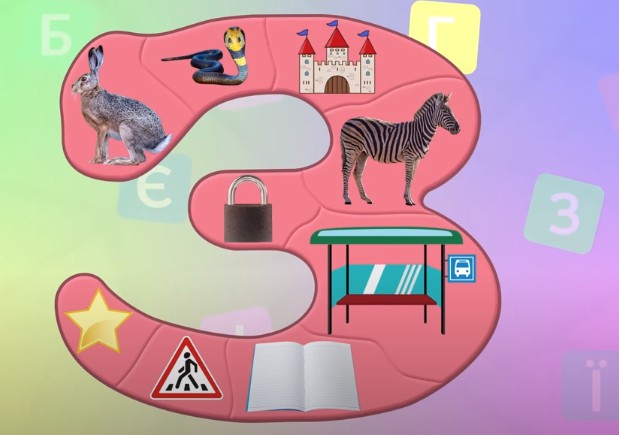 Навчання грамоти
Читання
Букварний період
Урок 47
Звуки [з], [з′]. Мала буква з. 
Читання слів, словосполучень і речень 
з вивченими літерами.
Очікування від уроку
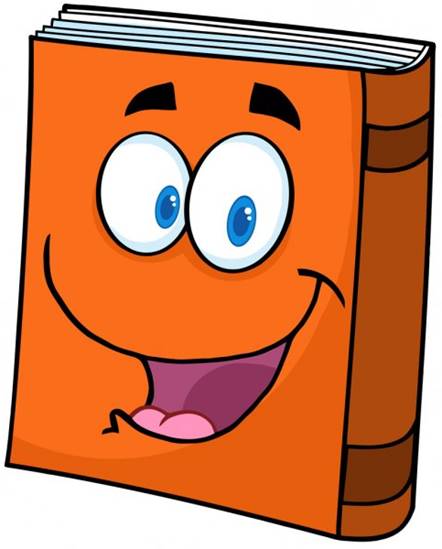 Отримаю задоволення
Відчую успіх
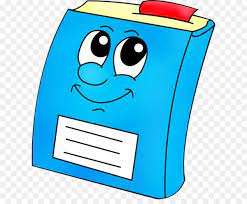 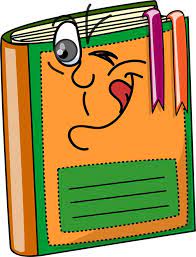 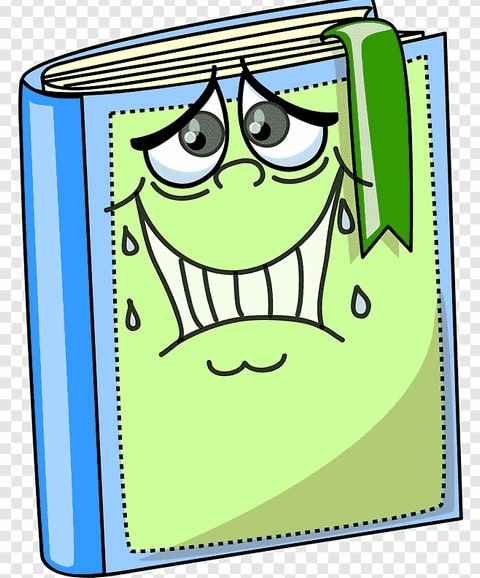 Впораюсь із завданням
Буде складно
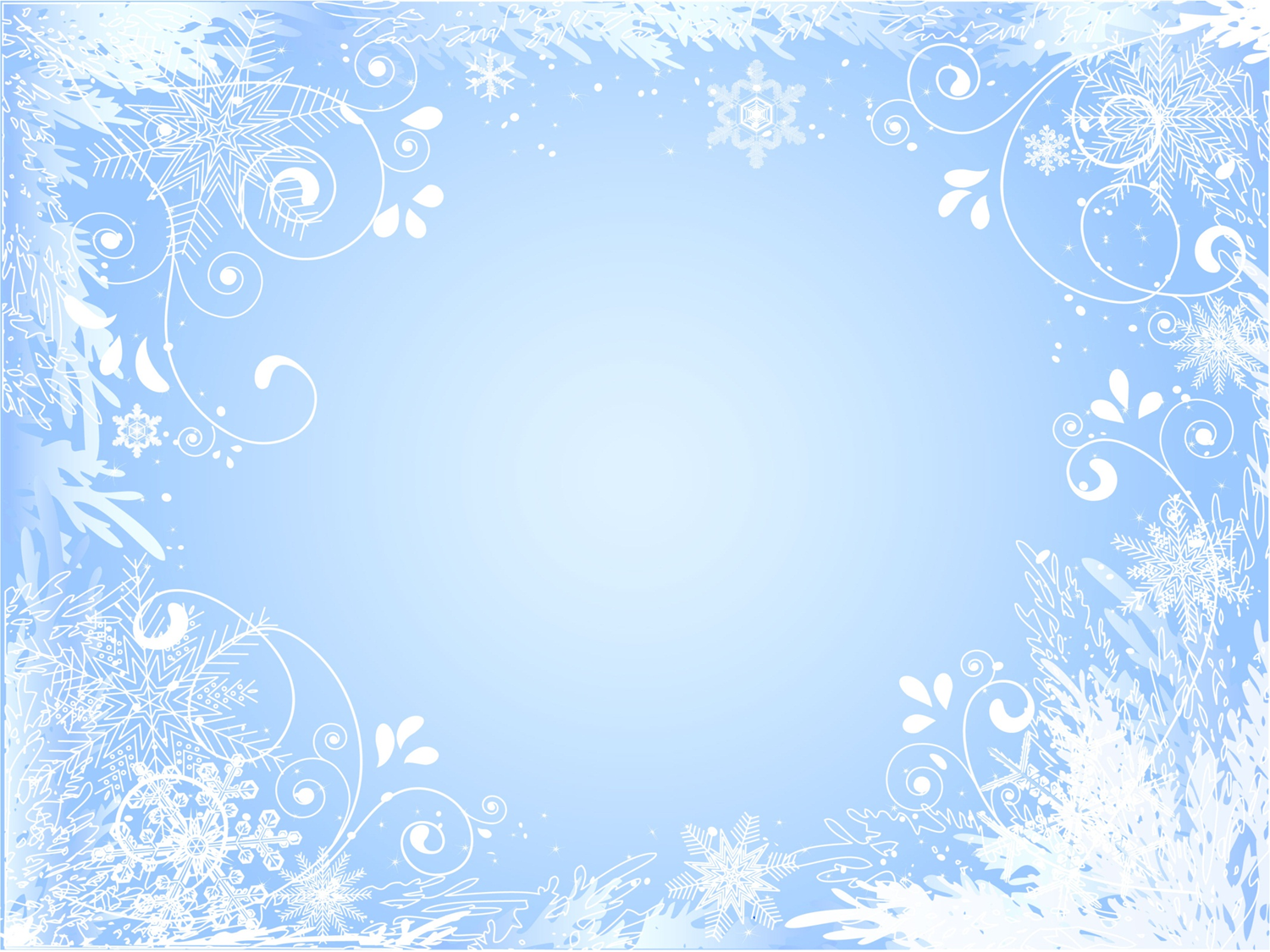 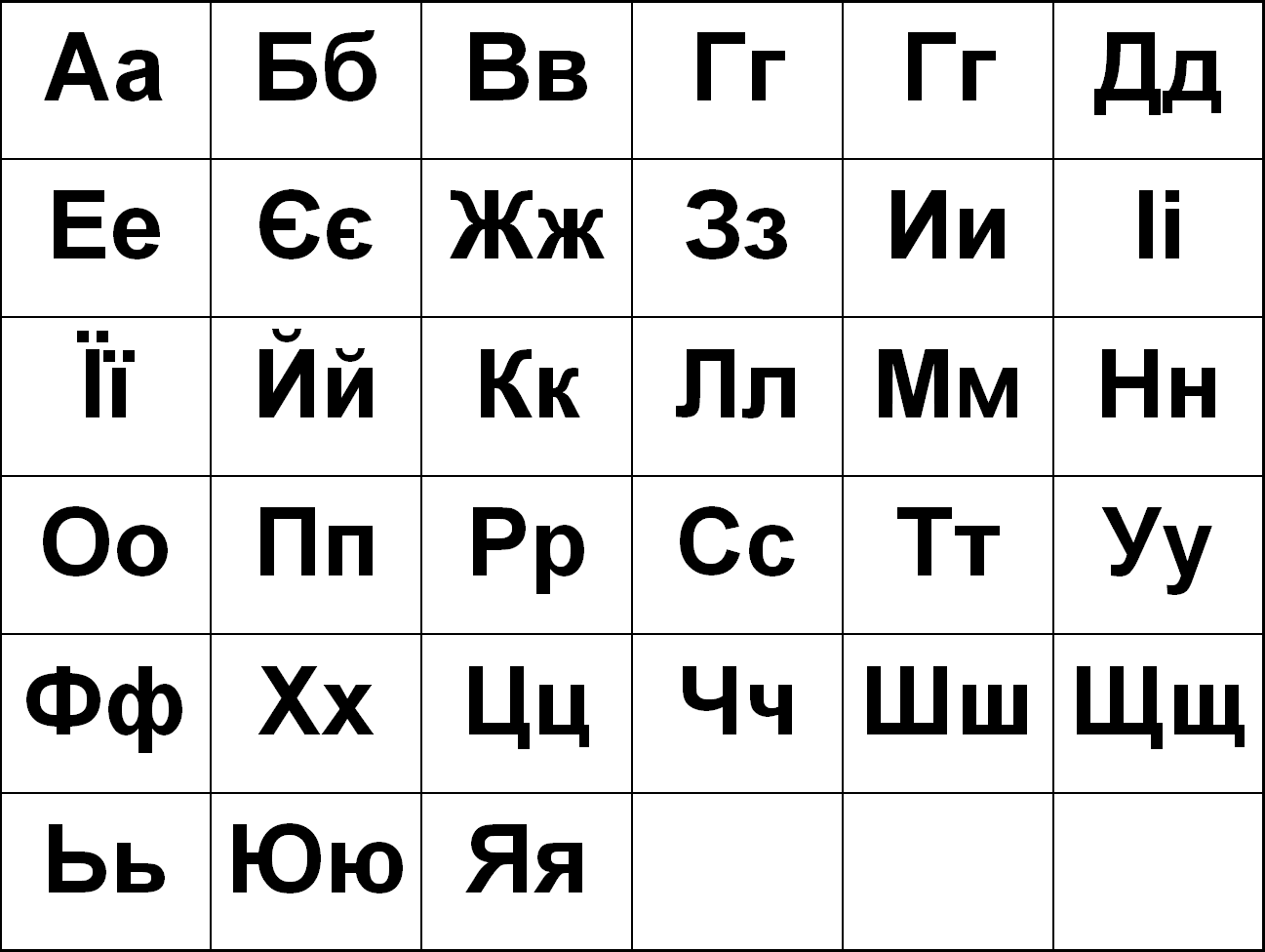 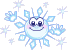 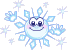 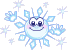 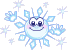 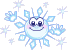 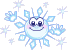 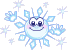 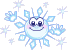 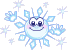 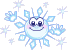 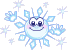 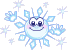 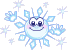 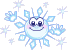 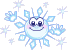 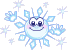 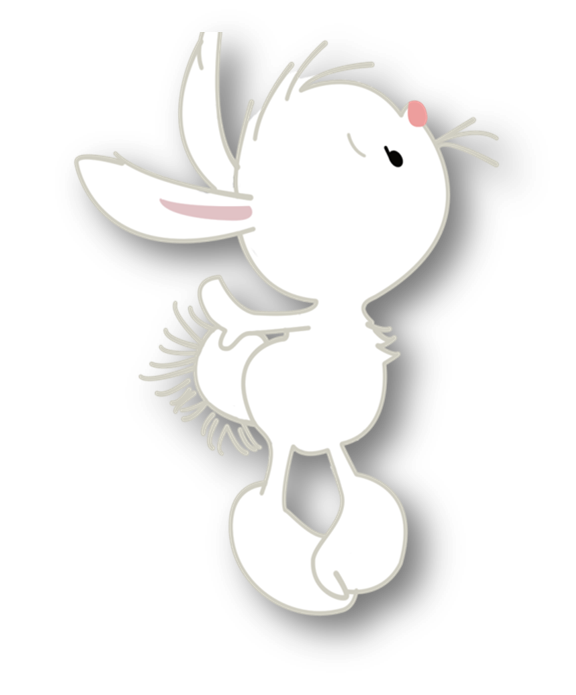 Повідомлення теми уроку
Сьогодні на уроці читання ми познайомимось з малою друкованою буквою з, будемо вчитися читати слова та речення з нею.
Я зубам зробив зарядку, з’ївши цілу шоколадку
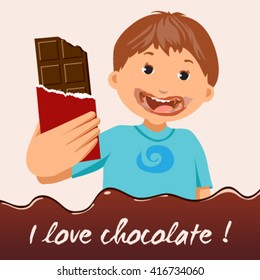 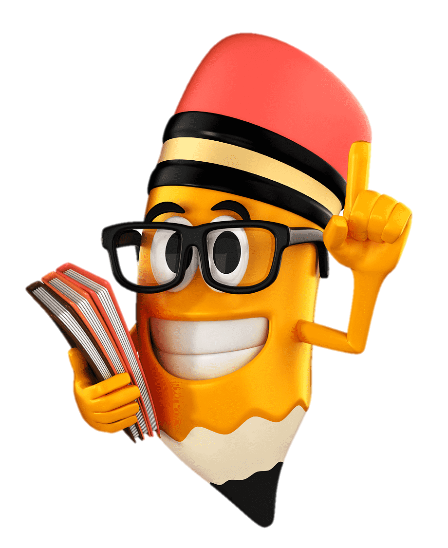 Послухай скоромовку. Який звук в ній зустрічається найчастіше? Назви звуки в слові зарядка. Повтори скоромовку самостійно.
Визнач звуки [з], [з’] в назвах малюнків
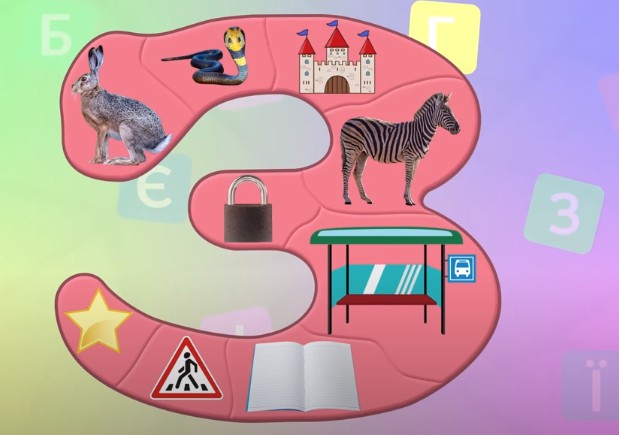 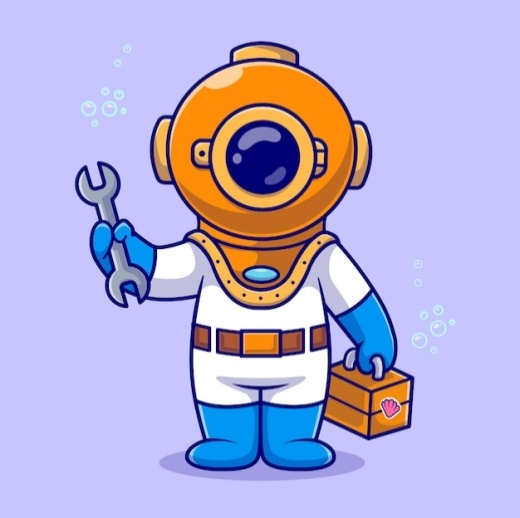 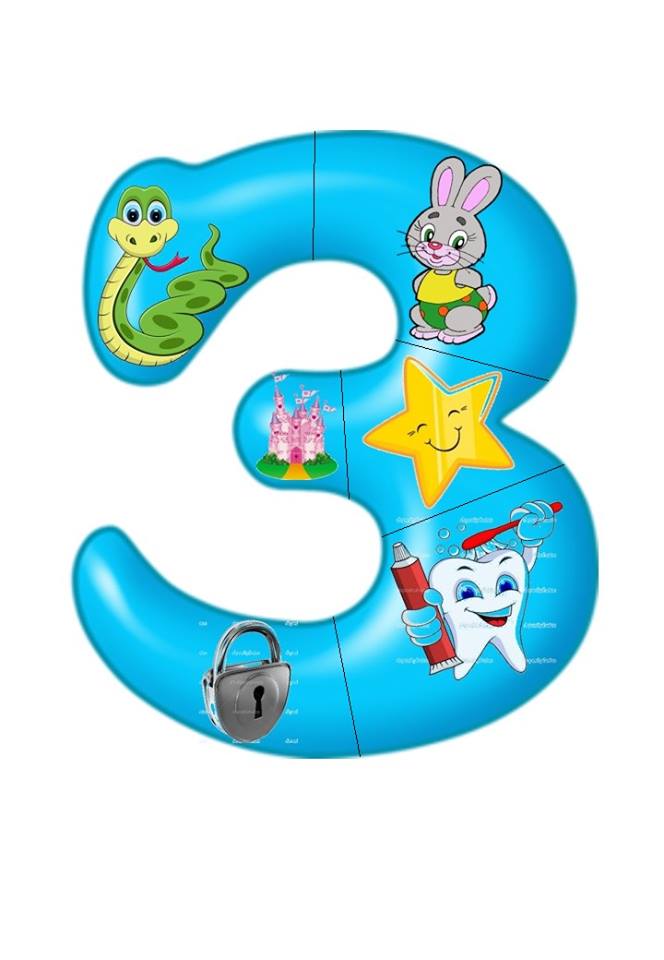 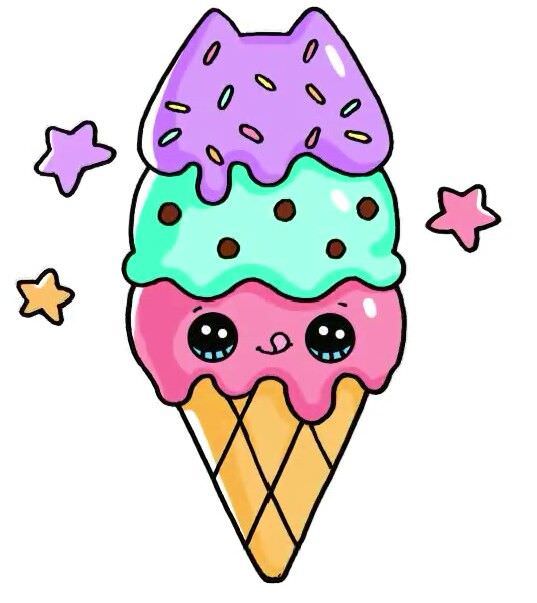 Збоку, знизу і згориСхожа «З» 
на цифру три.Є три зуби в букві «З»,Ними все вона гризе.
Проведи дослідження
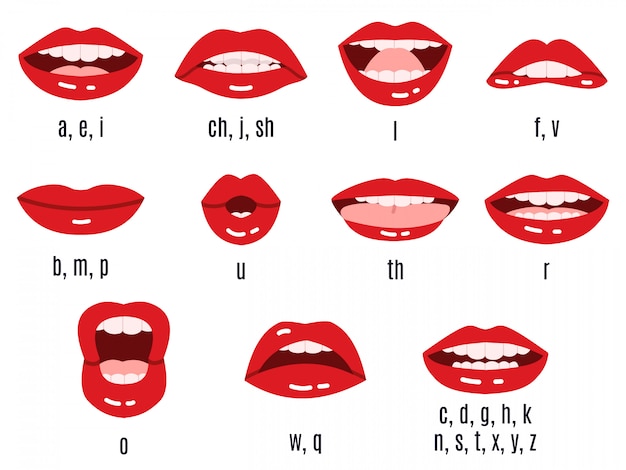 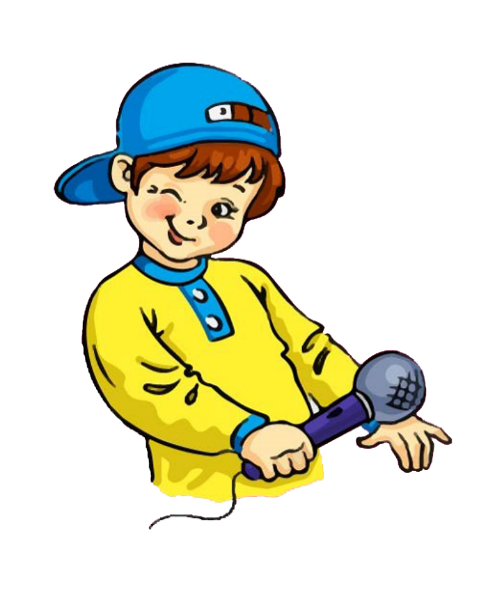 Виділи перший звук у слові 
зуби.
Простеж за його вимовою. 
Під час вимовляння звуку [з], [з’] видихуване повітря натрапляє на перешкоди.
Отже, цей звук приголосний.
[з]
[з’]
Словникова робота
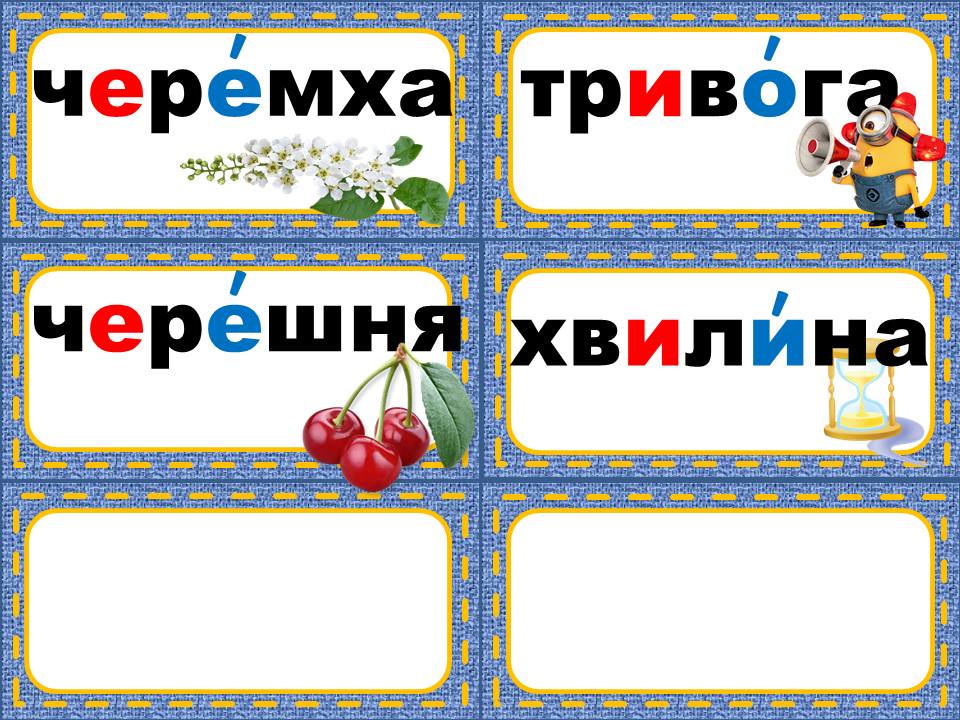 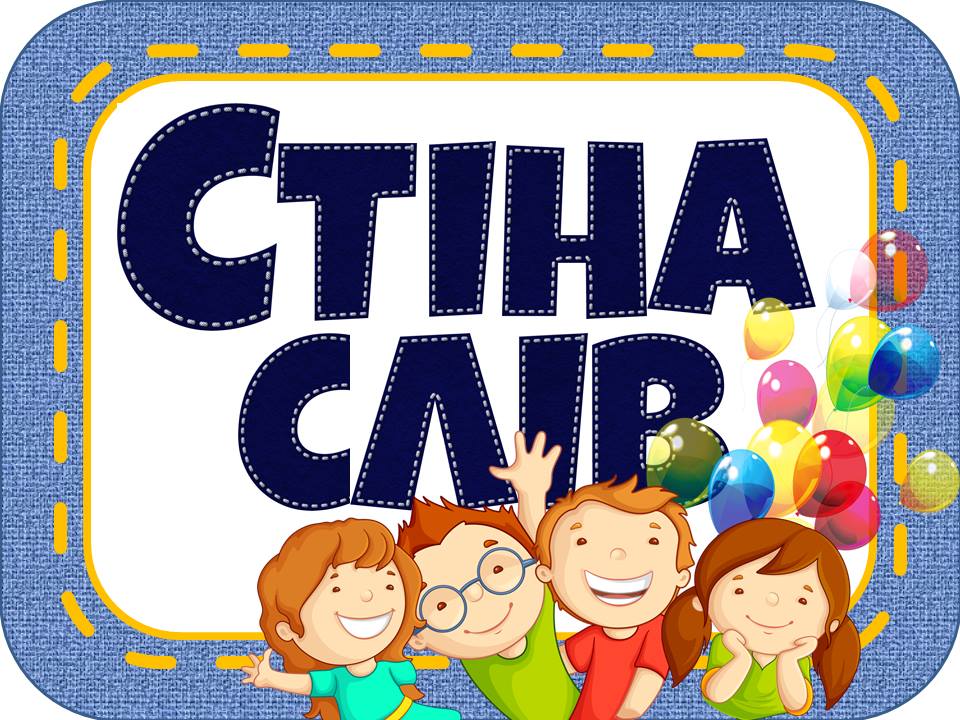 зима зимувати 
зерно зернина
замок замети 
ставки    візерунки морозно ковзани ковзанки зірки
Прочитай завдання Читалочки
Що спільного мають слова в кожній парі?
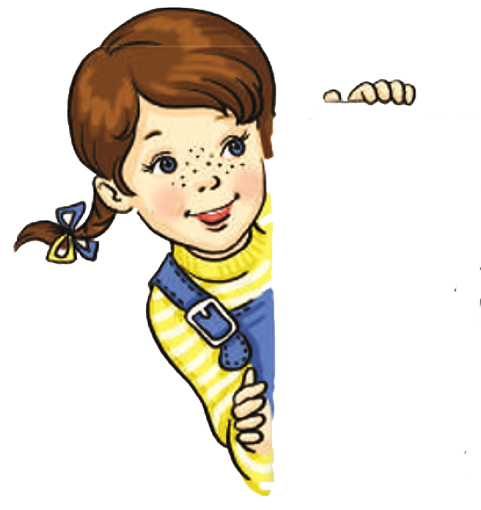 зима             зерно         запаси
зимувати    зернина     запасати
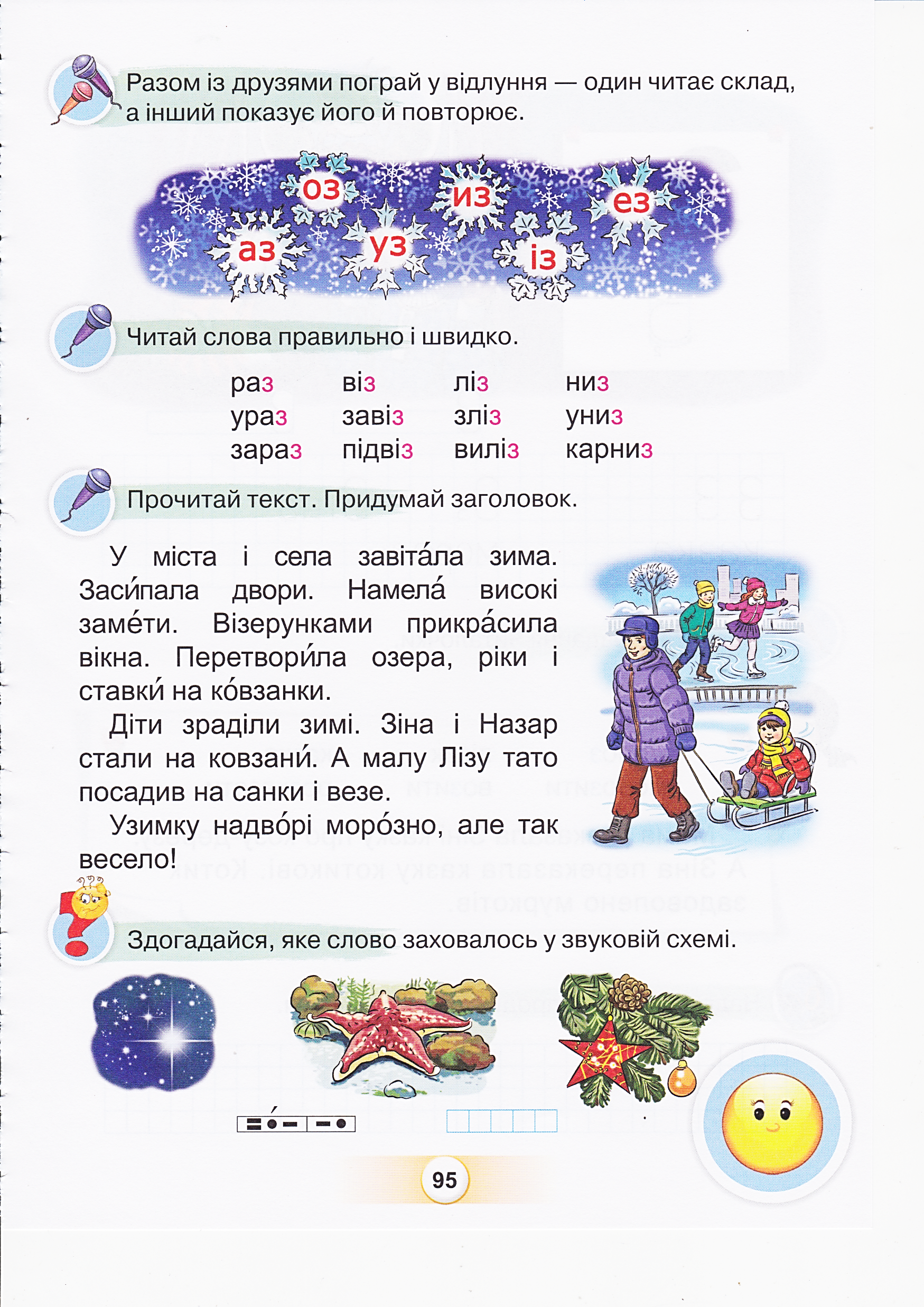 Що спільного мають слова в кожній колонці?
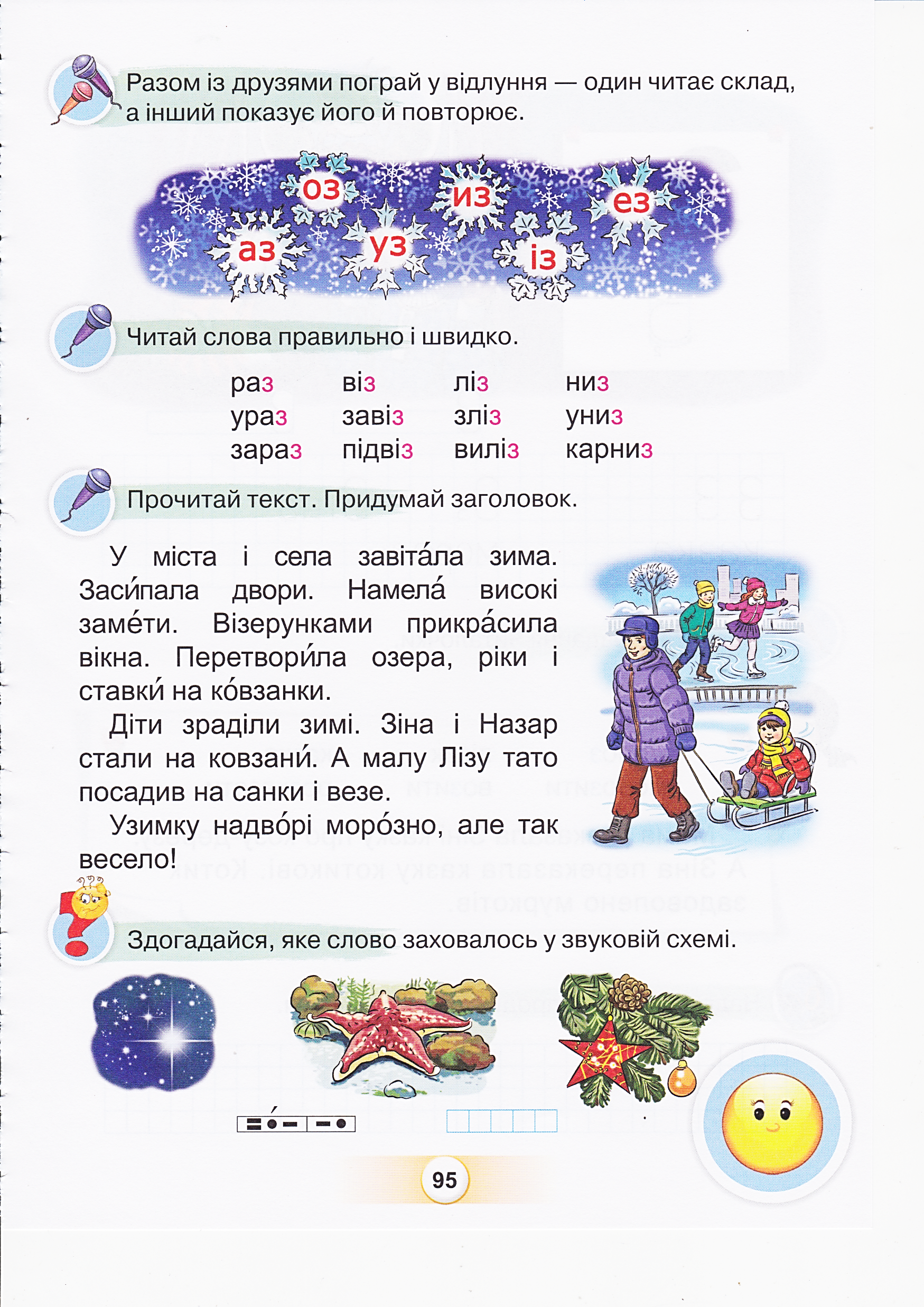 зо
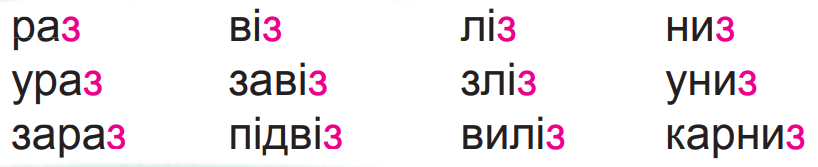 зи
зе
зу
за
зі
Підручник, сторінка
94
Прочитай текст. Придумай заголовок.
Настала зима
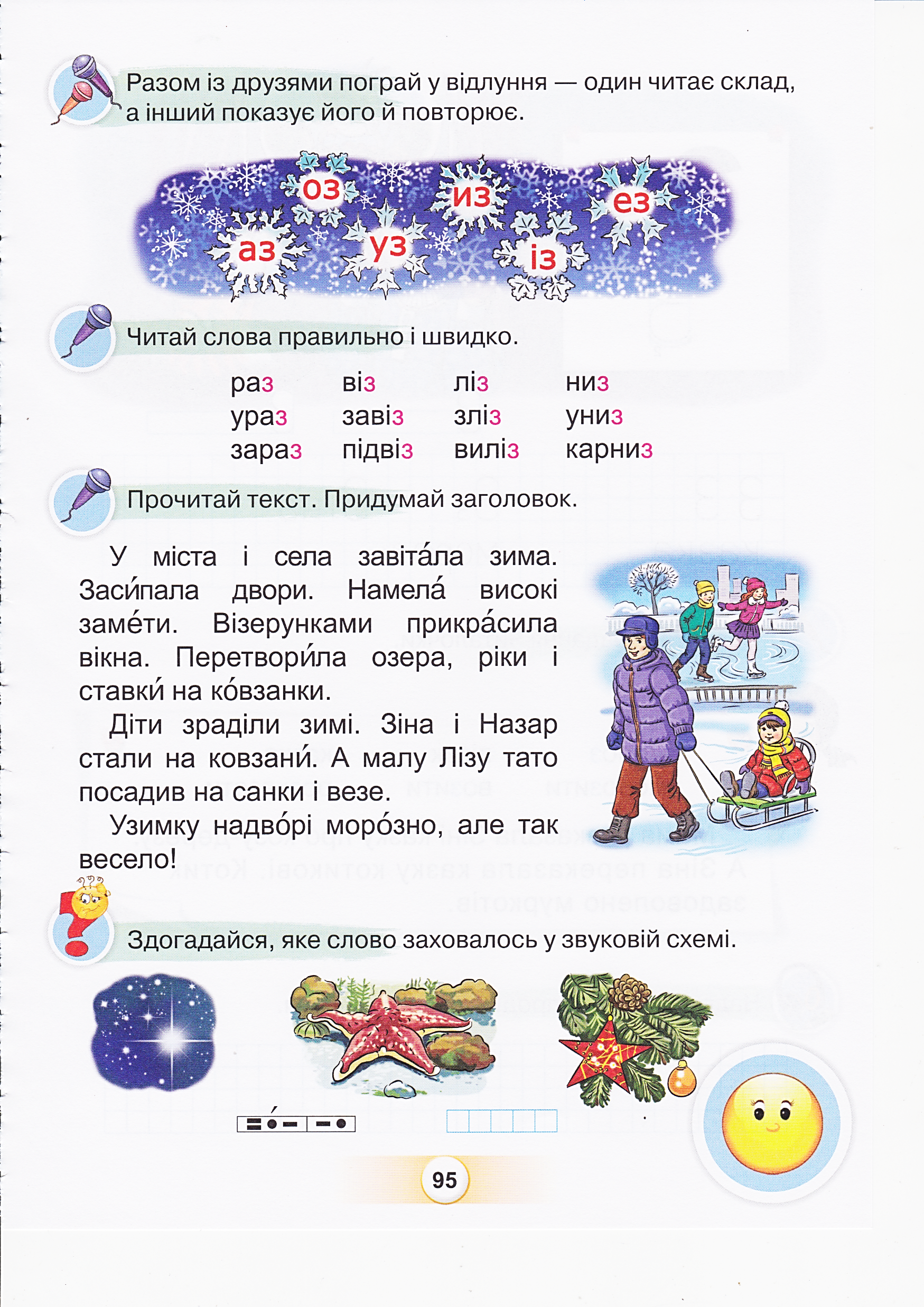 У міста і села завітала зима. Засипала усі двори. Намела високі замети. Візерунками прикрасила вікна. Перетворила озера, ріки і ставки на ковзанки. 
      Діти зраділи зимі. Зіна і Назар стали на ковзани. А малу Лізу тато посадив на санки і везе. 
      Узимку надворі морозно, але так весело!
Яка пора року завітала у міста і села? Що зима зробила у дворах, на озерах , ріках, ставках?
Підручник, сторінка
95
Хто катається на ковзанах? Кого везе тато на санках? Яка погода взимку?
Здогадайся, яке слово заховалось у схемі.
Який висновок можна зробити?
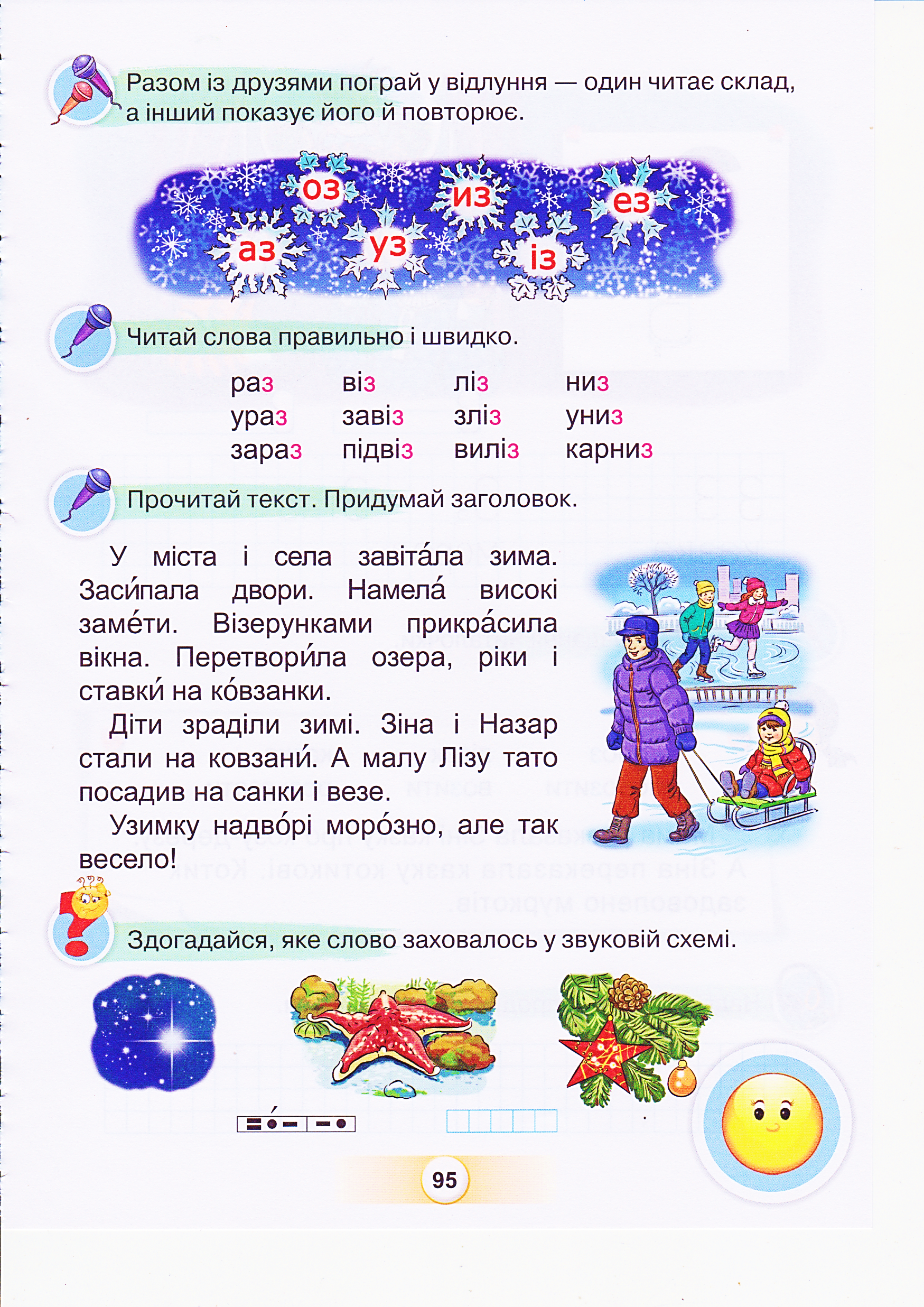 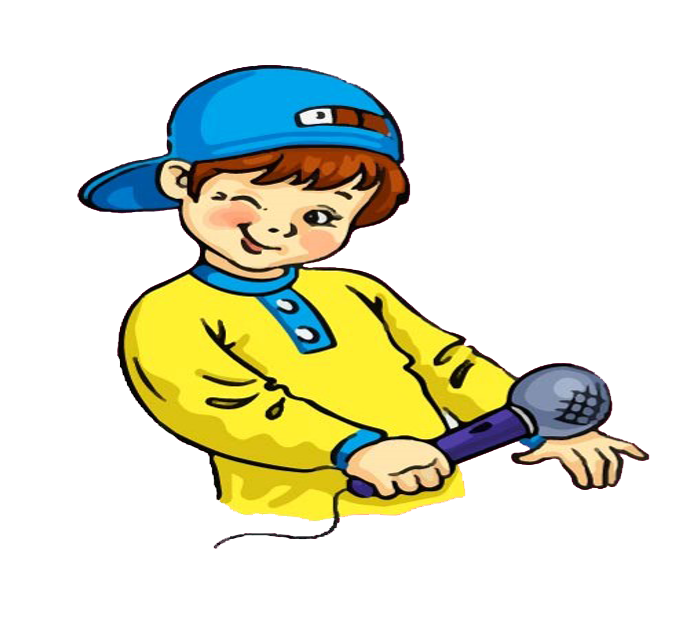 з і р к а
Одне слово називає різні предмети, має багато значень
Підручник, сторінка
95
Склади три речення за кожним малюнком.
Робота в зошиті
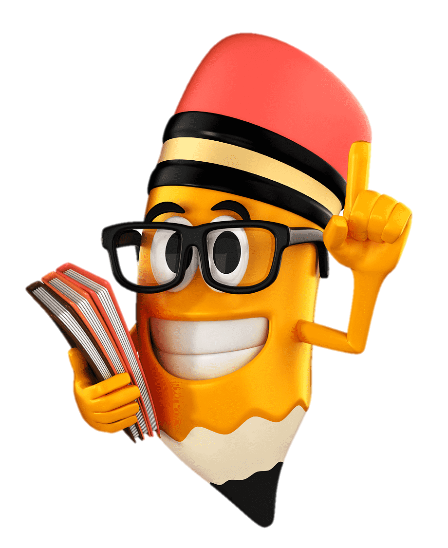 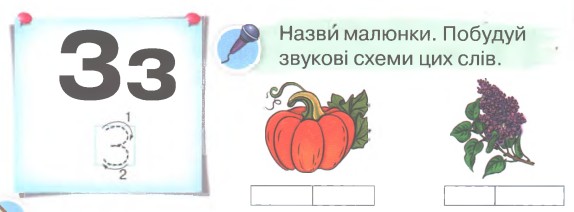 Надрукуй букву «зе», склади у  клітинках.
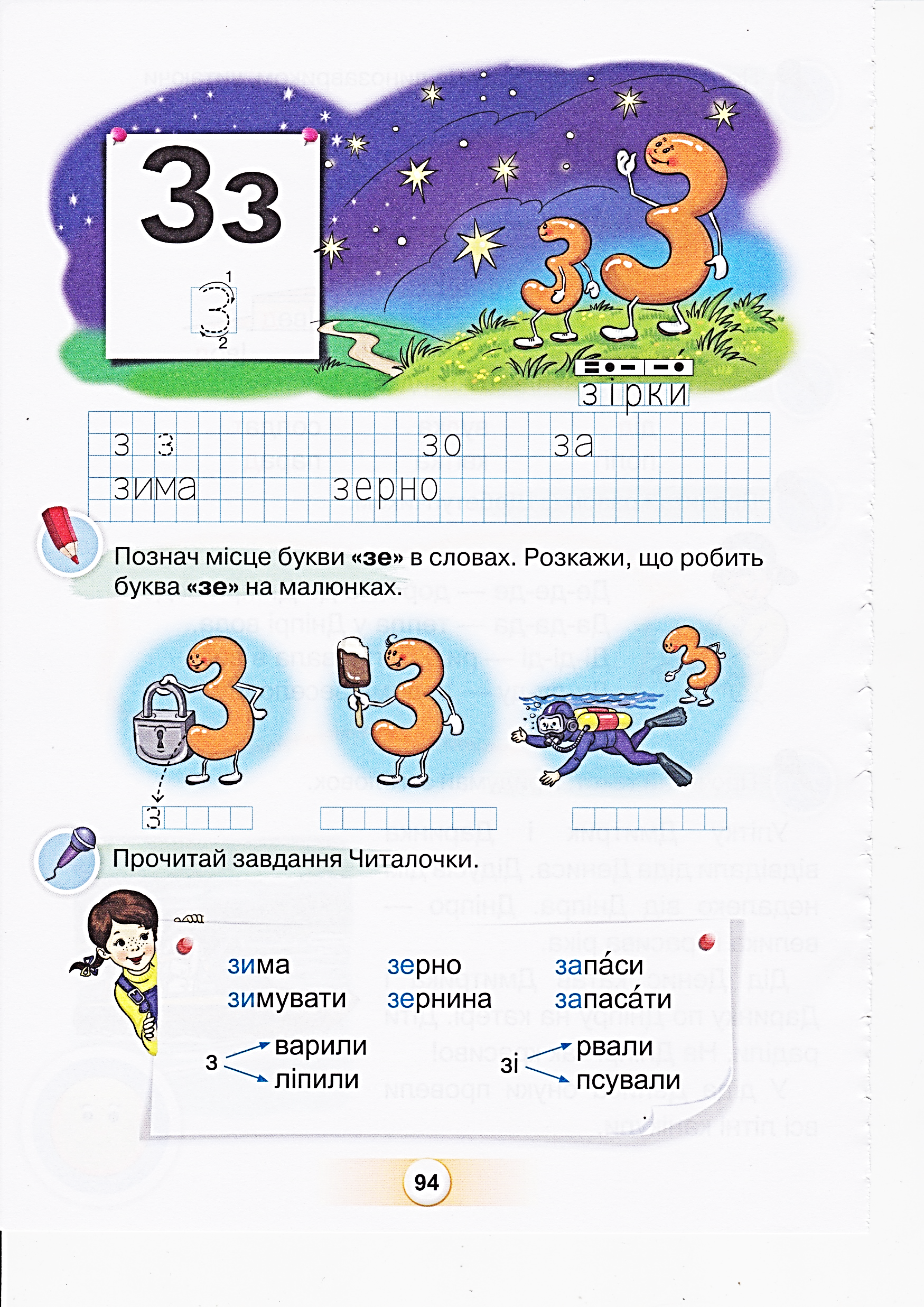 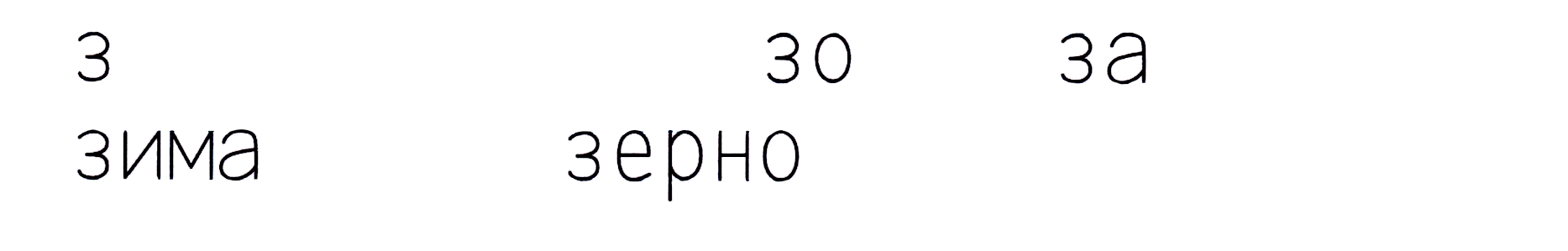 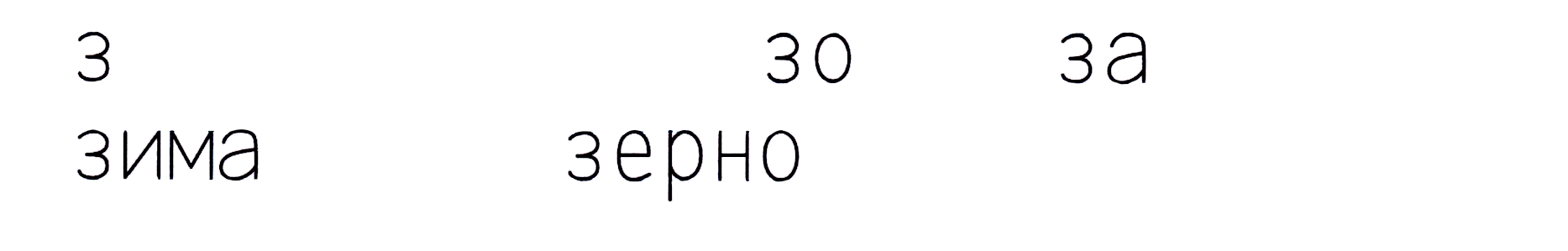 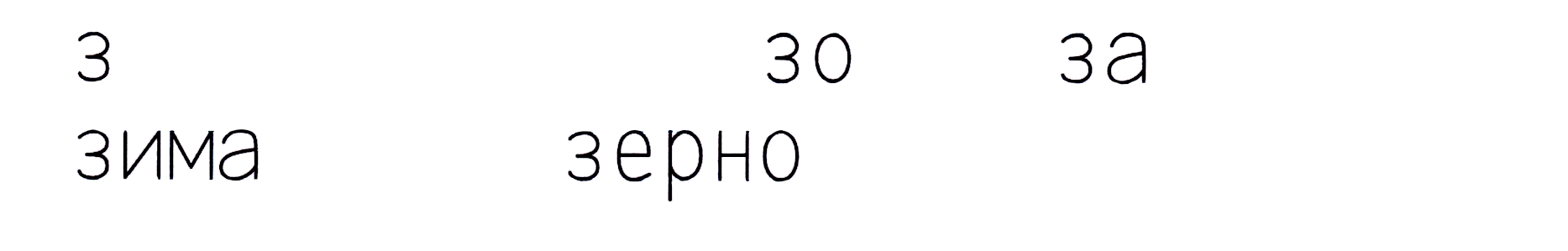 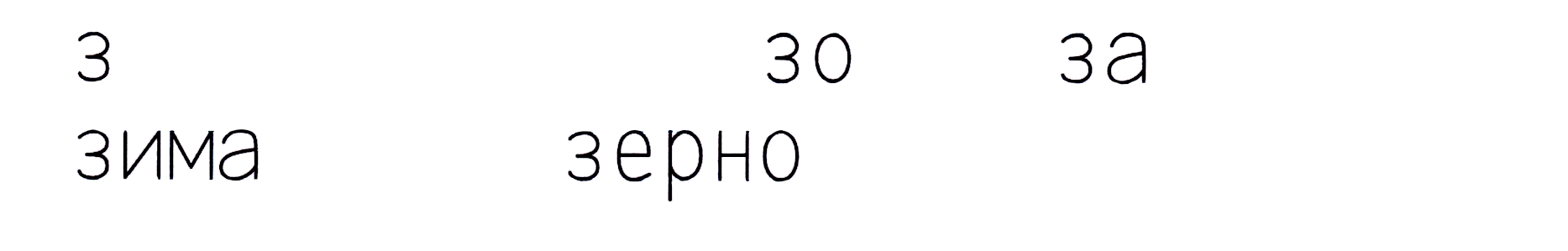 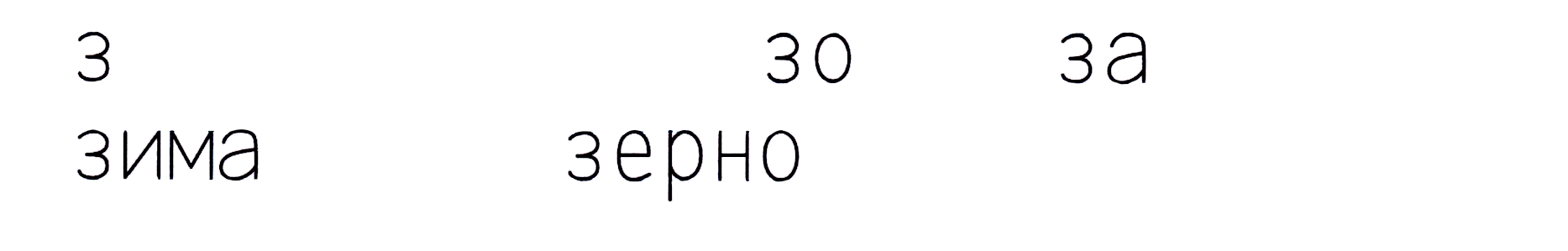 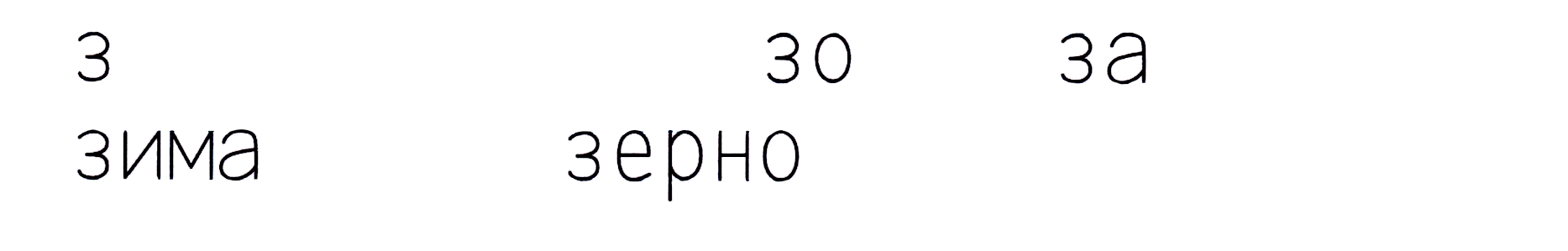 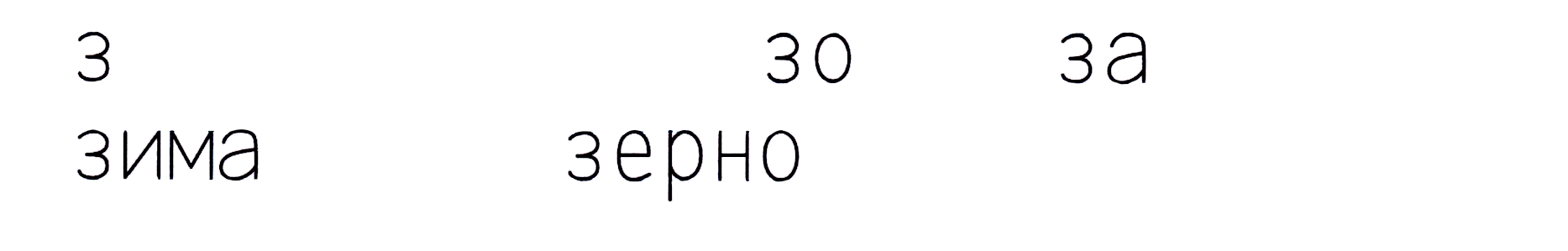 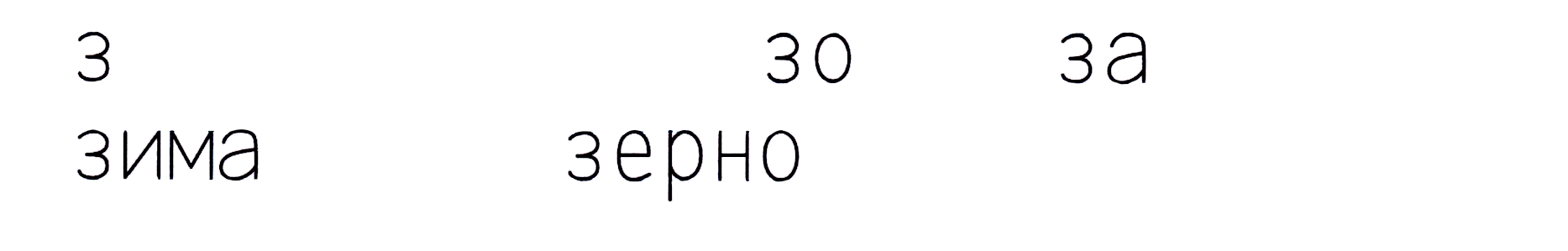 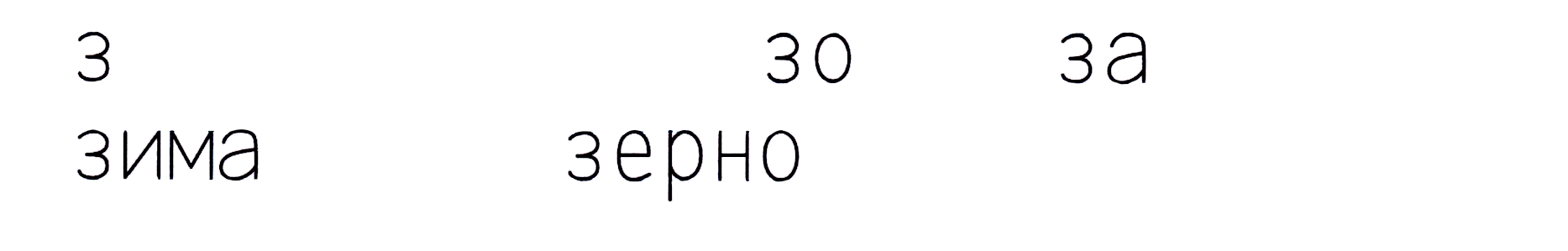 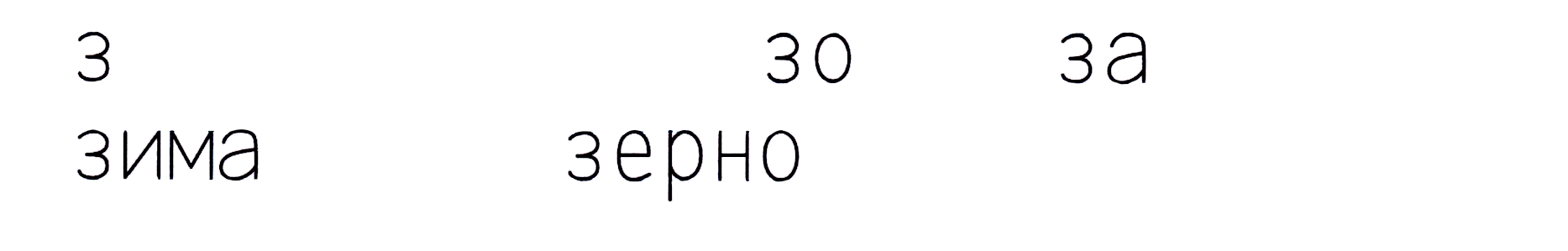 Зошит, сторінка
48
Робота в зошиті
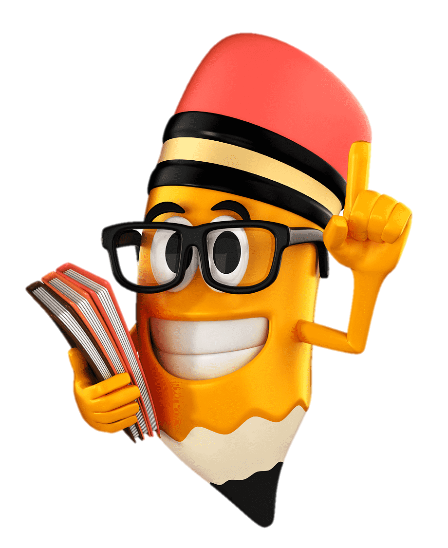 Перестав склади так, щоб утворились слова. Надрукуй їх.
Склади речення за малюнком і схемами
роз-мо
зима
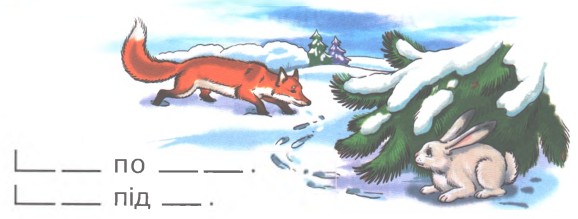 рі-зві
мороз
звірі
ма-зи
зон-ва
вазон
Прочитай слова. Запиши у клітинках номер відповідного малюнка.
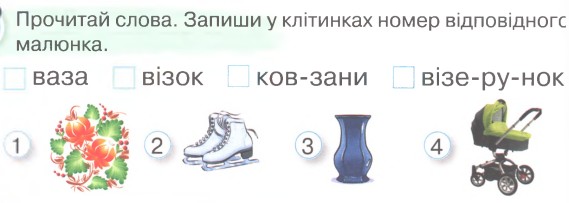 Зошит, сторінка
48
Вправа «Мікрофон»
Пригадай, яку букву вивчали на уроці?
Які звуки вона позначає? 
Що ти знаєш про ці звуки? 
Які слова з буквою з ти можеш назвати?
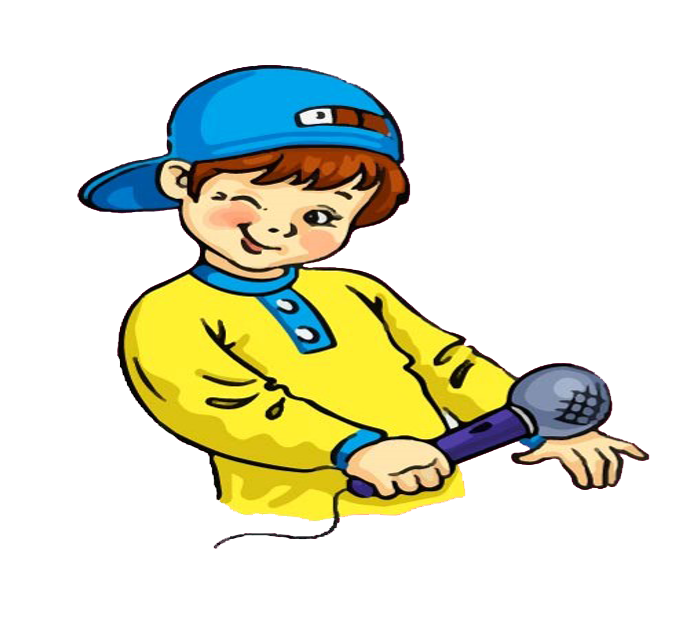 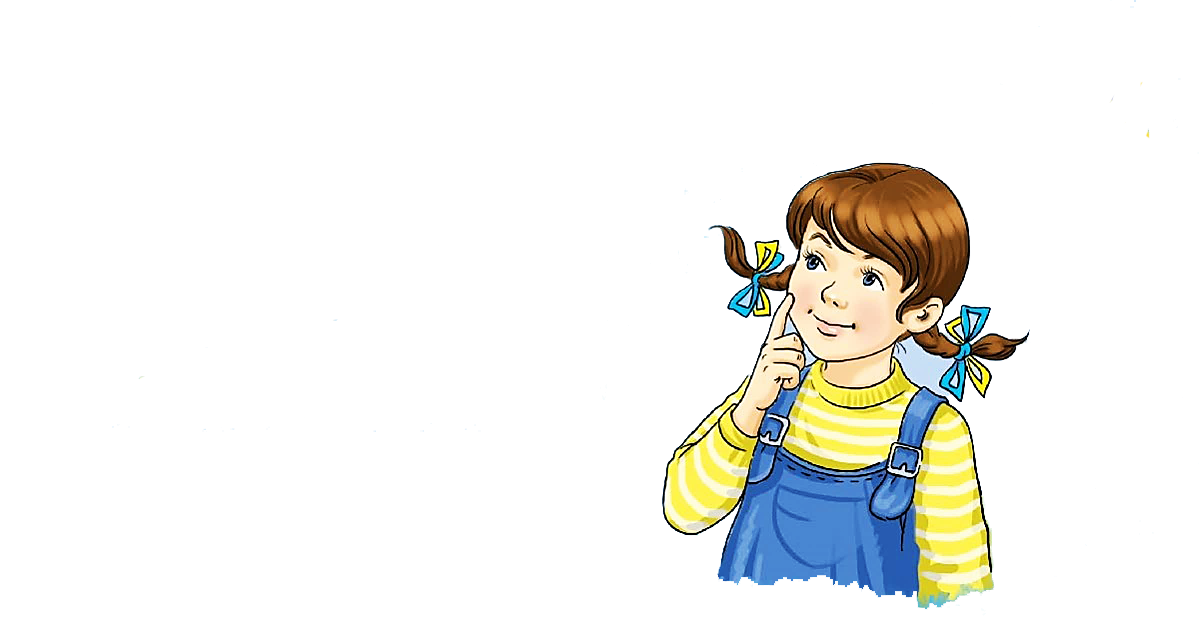 Зима, зимувати, мороз, заєць, морозиво, зірка.
Рефлексія. Оціни свою роботу.
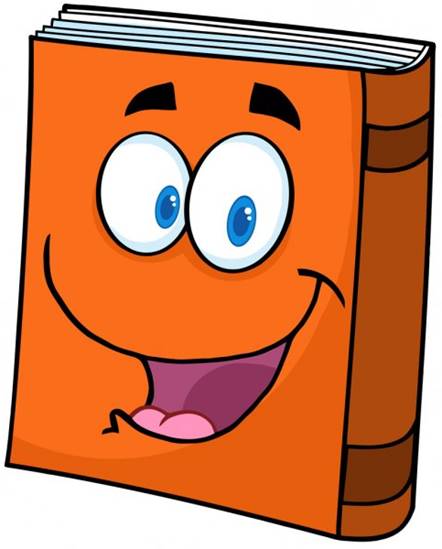 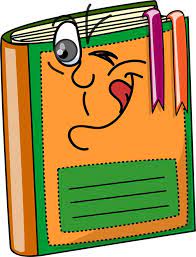 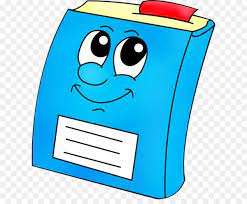 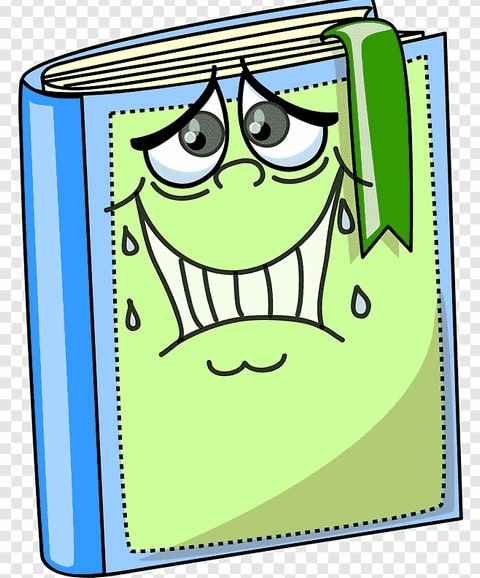 Було просто!
Отримав(ла) задоволення!
Було важко!
Я впорався!
Я впоралась!